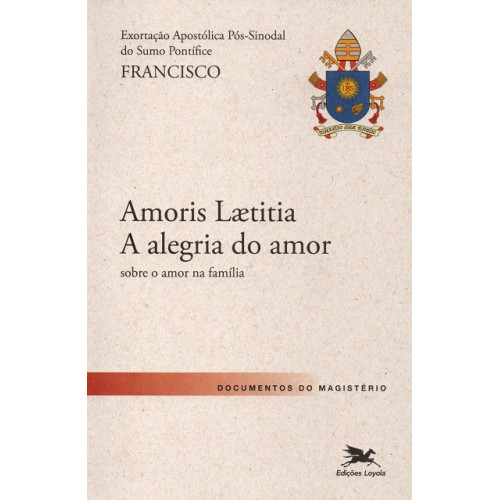 Acompanhamento de adolescentes e jovens na família à luz do Cap.  VII da Exortação Amoris Laetitia
Frei Gustavo Barbiero,oar
259. “Os pais incidem sempre, para bem ou para mal, no desenvolvimento moral dos seus filhos. Consequentemente, o melhor é aceitarem esta responsabilidade inevitável e realizarem-na de modo consciente, entusiasta, razoável e apropriado. Uma vez que esta função educativa das famílias é tão importante e se tornou muito complexa”.
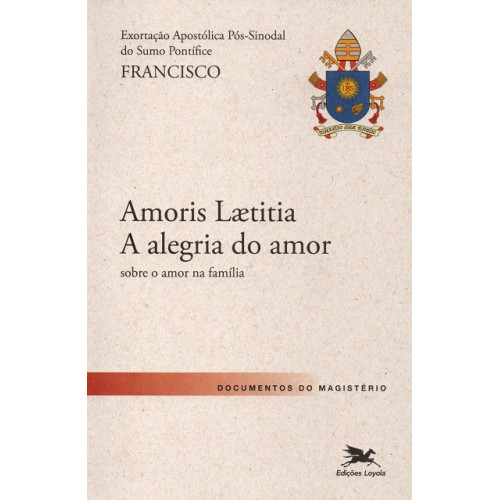 260. A família não pode renunciar a ser lugar de apoio, acompanhamento, guia, embora tenha de reinventar os seus métodos e encontrar novos recursos. Precisa de considerar a que realidade quer expor os seus filhos. Para isso não deve deixar de se interrogar sobre quem se ocupa de lhes oferecer diversão e entretenimento, quem entra nas suas casas através da televisão, computadores e celulares, a quem os entrega para que os guie nos seus tempos livres. 
Só os momentos que passamos com eles, falando com simplicidade e carinho das coisas importantes, e as possibilidades sadias que criamos para ocuparem o seu tempo permitirão evitar uma nociva invasão. Sempre faz falta vigilância; o abandono nunca é sadio.
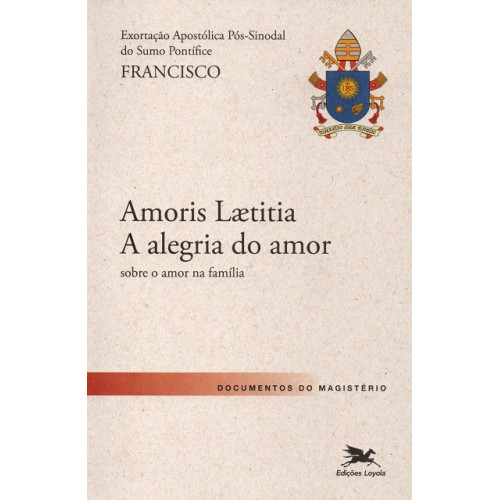 261: “Trata-se mais de gerar processos que de dominar espaços”
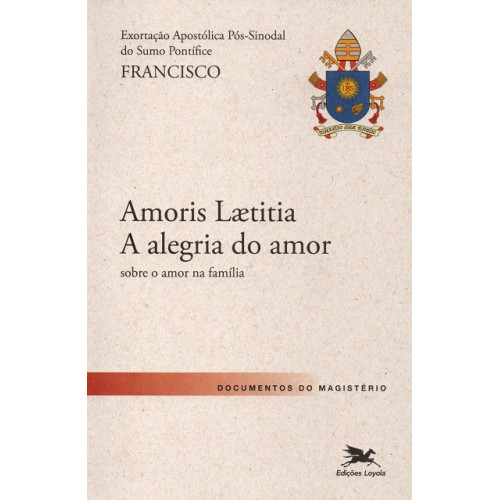 261. “Assim, a grande questão não é onde está fisicamente o filho, com quem está neste momento, mas onde se encontra em sentido existencial, onde está posicionado do ponto de vista das suas convicções, dos seus objetivos, dos seus desejos, do seu projeto de vida. Por isso, eis as perguntas que faço aos pais: «Procuramos compreender “onde” os filhos verdadeiramente estão no seu caminho? Sabemos onde está realmente a sua alma? E, sobretudo, queremos sabê-lo?”
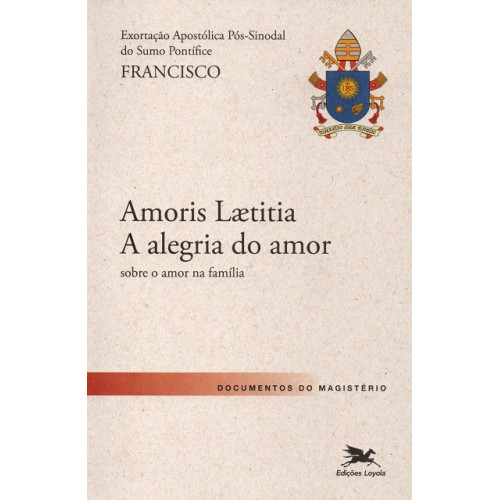 263: “Com o carinho e o testemunho, gerar confiança nos filhos, inspirar-lhes um respeito amoroso”.
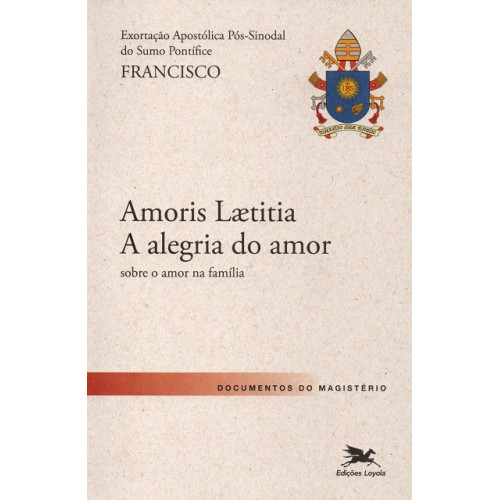 263: “Quando um filho deixa de sentir que é precioso para seus pais, embora imperfeito, ou deixa de notar que nutrem uma sincera preocupação por ele, isto cria feridas profundas que causam muitas dificuldades no seu amadurecimento. Esta ausência, este abandono afetivo provoca um sofrimento mais profundo do que a eventual correção recebida por uma má ação.”
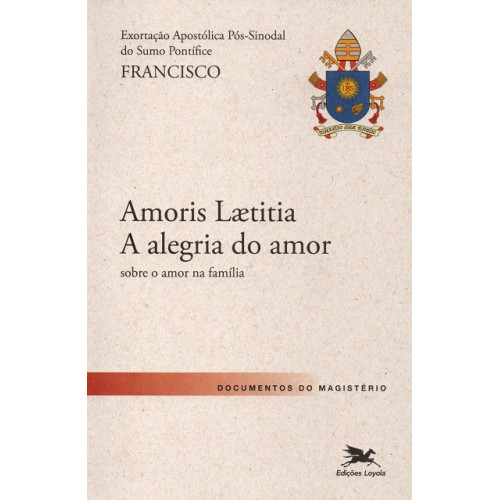 268. “De igual modo, é indispensável sensibilizar a criança e o adolescente para se darem conta de que as más ações têm consequências. É preciso despertar a capacidade de colocar-se no lugar do outro e sentir pesar pelo seu sofrimento originado pelo mal que lhe fez.”
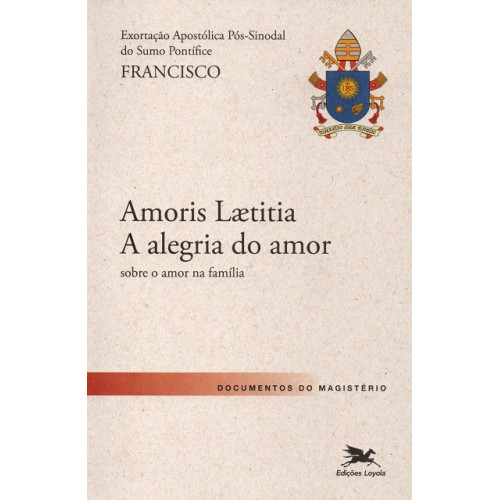 268: “É importante orientar a criança, com firmeza, para que peça perdão e repare o mal causado aos outros. Quando o percurso educativo mostra os seus frutos num amadurecimento da liberdade pessoal, a dado momento o próprio filho começará a reconhecer, com gratidão, que foi bom para ele crescer numa família e também suportar as exigências impostas por todo o processo formativo.”
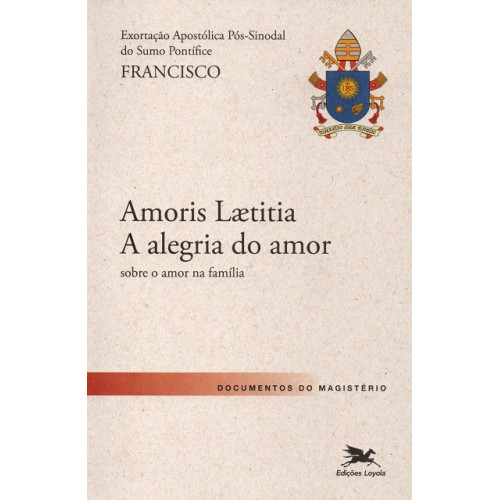 269: “Mas um testemunho de que os filhos precisam da parte dos pais, é que estes não se deixem levar pela ira. O filho, que comete uma má ação, deve ser corrigido, mas nunca como um inimigo ou como alguém sobre quem se descarrega a própria agressividade. Além disso, um adulto deve reconhecer que algumas más ações têm a ver com as fragilidades e os limites próprios da idade.”
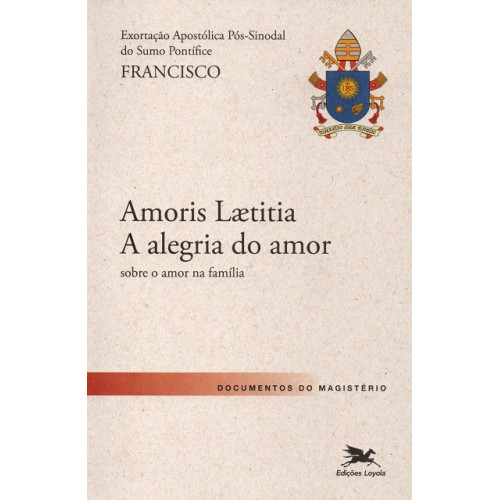 274. “A família é a primeira escola dos valores humanos.”
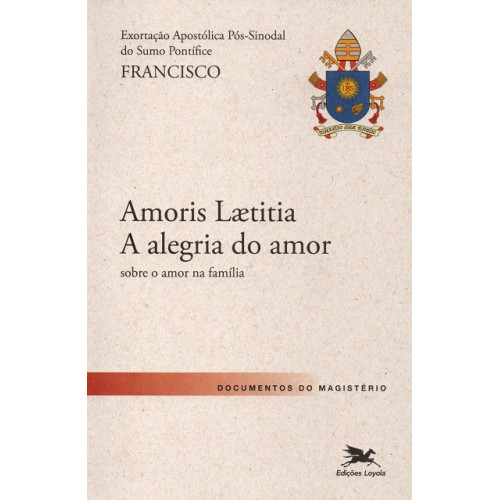 275: “Na época atual, em que reina a ansiedade e a pressa tecnológica, uma tarefa importantíssima das famílias é educar para a capacidade de esperar. Não se trata de proibir as crianças de jogarem com os dispositivos electrónicos, mas de encontrar a forma de gerar nelas a capacidade de diferenciarem as diversas lógicas e não aplicarem a velocidade digital a todas as áreas da vida.”
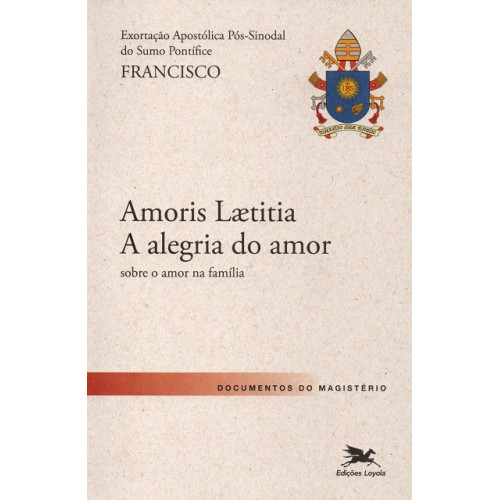 ANTES: 3 temas mais discutidos pelos casais: sexo, dinheiro e filhos; mas HOJE parece que os smartphones estão rapidamente crescendo nesta lista.
A Resposta:

“Quando o seu parceiro fica no celular em vez de dar atenção para você, isso parece uma rejeição – dói. Se sentir ignorada quando o seu parceiro está no celular pode ser tão ruim quanto ser evitada.”
APONTA 4 CAMINHOS:

Avaliar a extensão do problema
Reconhecer o uso que é válido
Concordar com expectativas justas
Criar zonas francas de tecnologia
278: “Os contatos podem ser frequentes e ajudar a resolver dificuldades. Mas deve ficar claro que não substituem nem preenchem a necessidade do diálogo mais pessoal e profundo que requer o contacto físico ou, pelo menos, a voz da outra pessoa. Sabemos que, às vezes, estes meios afastam em vez de aproximar, como quando, na hora da refeição, cada um está concentrado no seu celular ou quando um dos cônjuges adormece à espera do outro que passa horas entretido com algum dispositivo eletrônico.”
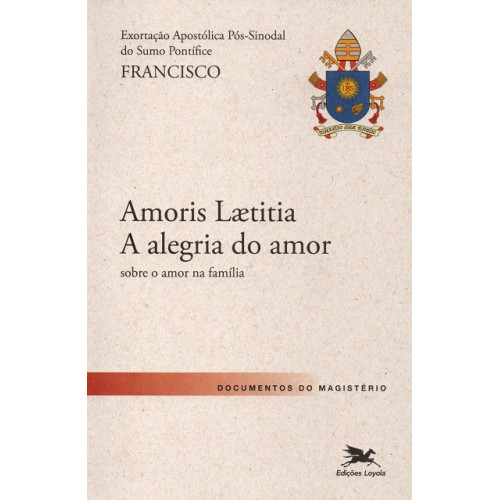 278: “não se podem ignorar os riscos das novas formas de comunicação para as crianças e os adolescentes, chegando às vezes a torná-los apáticos, desligados do mundo real.”
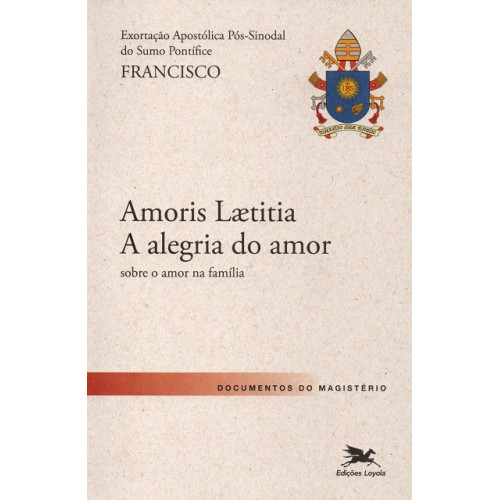 281: “Os jovens devem poder dar-se conta de que são bombardeados por mensagens que não procuram o seu bem e o seu amadurecimento. Faz falta ajudá-los a identificar e procurar as influências positivas, ao mesmo tempo que se afastam de tudo o que desfigura a sua capacidade de amar.”
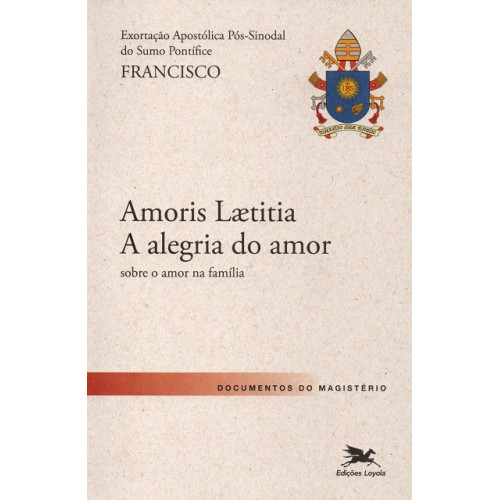 283: “É irresponsável qualquer convite aos adolescentes para que brinquem com os seus corpos e desejos, como se tivessem a maturidade, os valores, o compromisso mútuo e os objetivos próprios do matrimónio. Assim, são levianamente encorajados a utilizar a outra pessoa como objeto de experiências para compensar carências e grandes limites. É importante, pelo contrário, ensinar um percurso pelas diversas expressões do amor, o cuidado mútuo, a ternura respeitosa, a comunicação rica de sentido.”
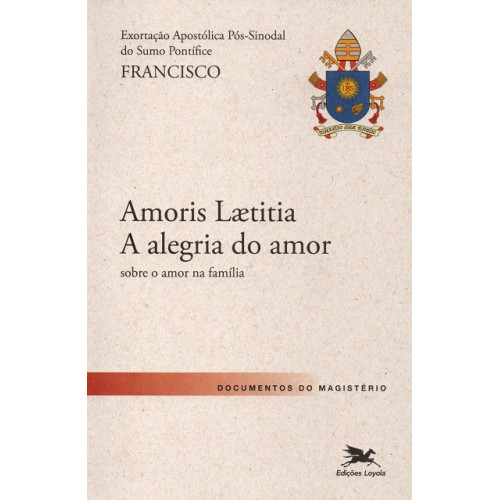 287: “A família deve continuar a ser lugar onde se ensina a perceber as razões e a beleza da fé, a rezar e a servir o próximo.”
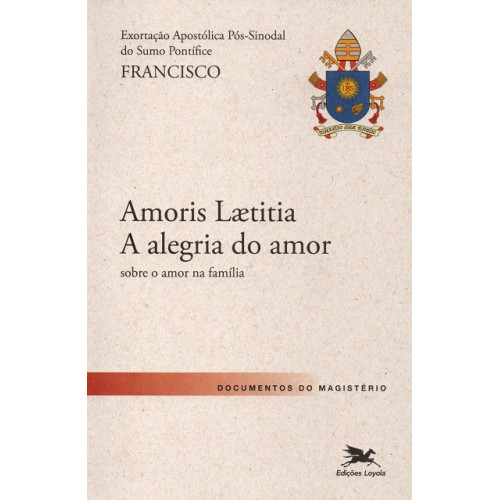 287: PAPA FRANCISCO, CATEQUESE DE 26 DE AGOSTO DE 2015“é bonito quando as mães ensinam os filhos pequenos a enviar um beijo a Jesus ou a Nossa Senhora. Quanta ternura há nisto! Naquele momento, o coração das crianças transforma-se em lugar de oração”.
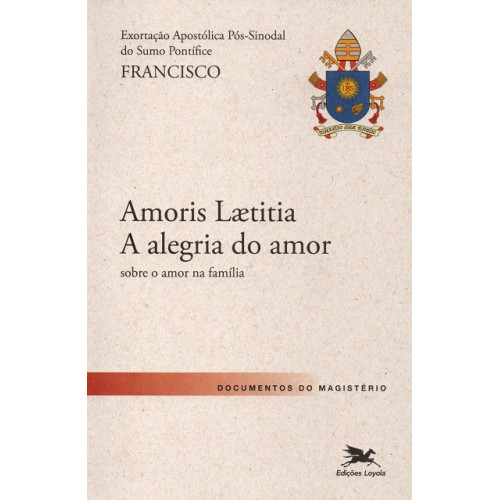 288: “É fundamental que os filhos vejam de maneira concreta que, para os seus pais, a oração é realmente importante. Por isso, os momentos de oração em família e as expressões da piedade popular podem ter mais força evangelizadora do que todas as catequeses e todos os discursos.”
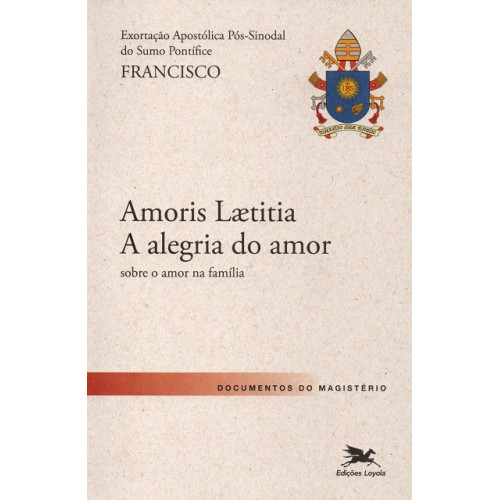 ORAÇÃO À SAGRADA FAMILIA

Jesus, Maria e José,em Vós contemplamoso esplendor do verdadeiro amor,confiantes, a Vós nos consagramos.
Sagrada Família de Nazaré,tornai também as nossas famíliaslugares de comunhão e cenáculos de oração,autênticas escolas do Evangelhoe pequenas igrejas domésticas.
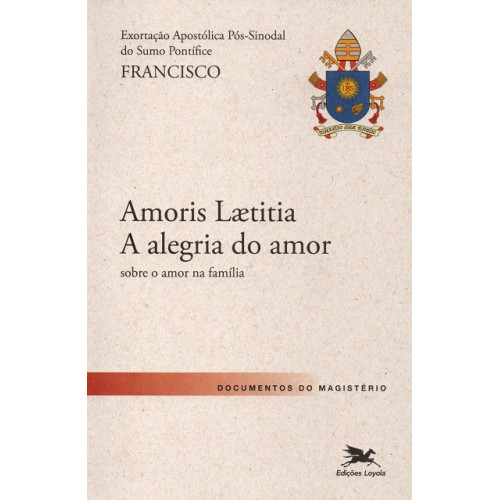 Sagrada Família de Nazaré,que nunca mais haja nas famíliasepisódios de violência, de fechamento e divisão;e quem tiver sido ferido ou escandalizadoseja rapidamente consolado e curado.
Sagrada Família de Nazaré,fazei que todos nos tornemos conscientesdo carácter sagrado e inviolável da família,da sua beleza no projeto de Deus.
Jesus, Maria e José,ouvi-nos e acolhei a nossa súplica.Amém.
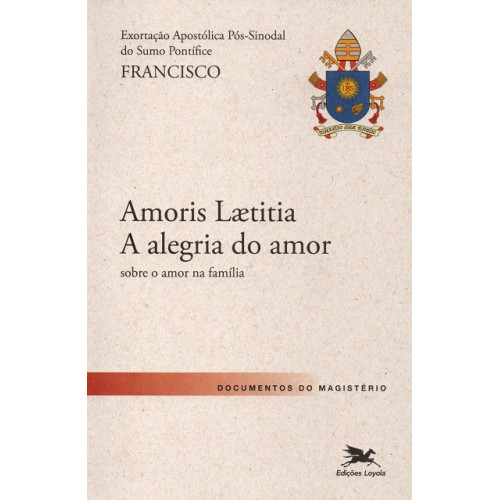 Música “Famílias do Brasil” – Pe. Zezinho
Um lar aonde os pais ainda se amamE os filhos ainda vivem como irmãosE venha quem vier encontra abrigoE todos tem direito ao mesmo pão
Onde todos são por um e um por todosOnde a paz criou raízes e floriuUm lar assim felizSeja o sonho das famílias do Brasil!
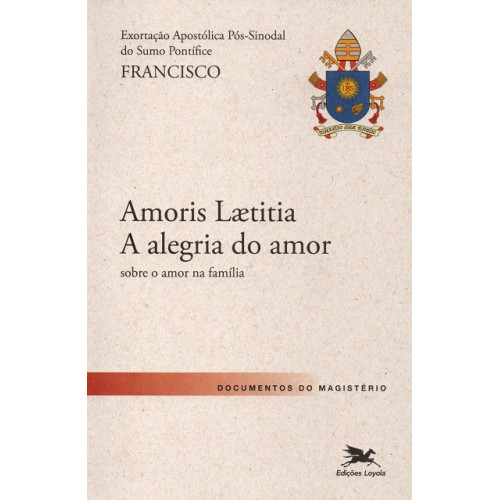 Música “Famílias do Brasil” – Pe. Zezinho
Os filhos qual rebentos de oliveiraAlegrem os caminhos de seus paisE façam a família brasileiraAchar seu amanhã na mesma paz!
Onde todos são por um e um por todosOnde a paz criou raízes e floriuUm lar assim felizSeja o sonho das famílias do Brasil!
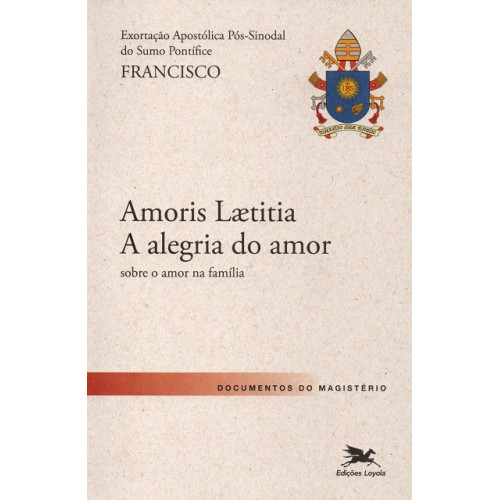 Música “Famílias do Brasil” – Pe. Zezinho
Que os jovens corações enamoradosHumildes e aprendendo o verbo amarNão deixem de sonhar extasiadosQue um dia também eles vão chegar!
Onde todos são por um e um por todosOnde a paz criou raízes e floriuUm lar assim felizSeja o sonho das famílias do Brasil!
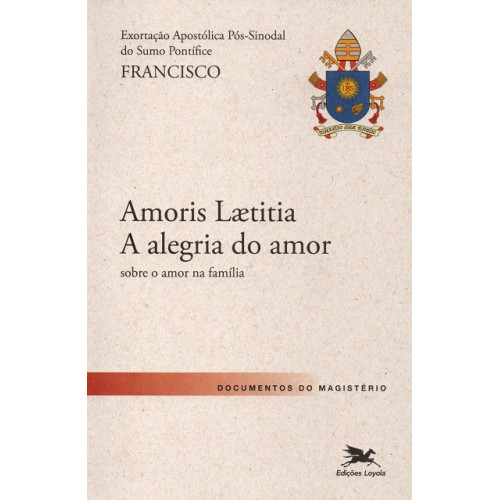 Música “Famílias do Brasil” – Pe. Zezinho
Que aqueles que se sentem bem casadosDeu certo o seu amor, o amor valeuNão vivam como dois alienadosPartilhem esta paz que deus lhes deu!
Onde todos são por um e um por todosOnde a paz criou raízes e floriuUm lar assim felizSeja o sonho das famílias do Brasil!
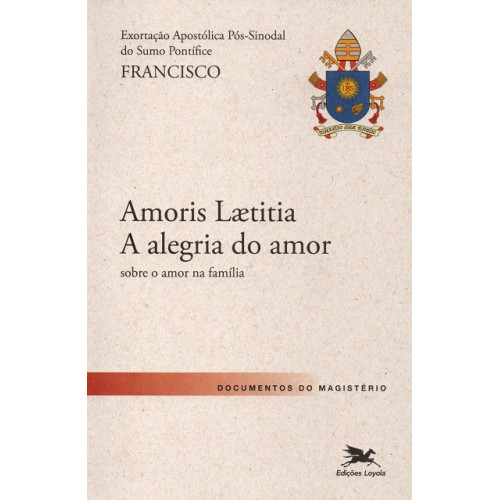 Obrigado!
Deus abençoe sua família e seus filhos.

Frei Gustavo Barbiero,oar

frei_gustavo
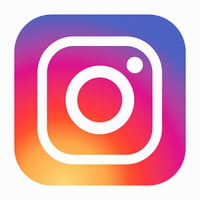